Power Distribution
Leo Greiner - LBNL
ALICE ITS Upgrade 
Stave Production Readiness Review
CERN, 27 April 2017
Requirements
Review of Power System Design
Design and Prototype/Production Status
System Modularity/Granularity, Characteristics
Most of the material in this presentation is available in greater detail in a system description document available at the link below
Comprehensive baseline power system description available at:
https://twiki.cern.ch/twiki/pub/ALICE/Presentations20on20power20system/2017_04_08_ITS_upgrade_power_system_description.docx
27/04/17
Power Distribution - LG
2
Power System Requirements
The requirements for the powering system are closely inter-dependent with the sensor and module FPC requirements in that all of these components need to work together to meet the overall detector requirements for the ALICE ITS upgrade. These are most succinctly expressed as:
Supply power (sensor supply and bias) to the modules/half-staves such that:
Module sensor efficiency ≥ 99%
Module sensor noise rate < 10-6  
Radiation length of the power bus in the fiducial volume is < 0.4%
Survive the radiation environment at the power board location.
Interface to the ALICE ITS RDO board for control of PS functions and readout of parameters.
Fit into the space allocated in the ITS upgrade integration envelopes.
To this end, the design of the powering system is intended to be compatible with meeting these requirements. This design will be tested in the development of individual modules and extended into the fabrication of half and full staves.
The desirable functional attributes for system include:
Overcurrent protection for each power channel
Remote current readout for each power channel
Remote voltage readout for each power channel
Remote voltage setting capability for each channel
27/04/17
Power Distribution - LG
3
Baseline System Design
Inside TCP field cage (100k rad)
Magnet face
(10k rad)
data, config, control
CANbus
Half-stave
monitor, control
Power Supply
and Bias 
Control board
Breakout board
Power bus
RDO
unit
Bias bus
Power
bias
FB-BOB
CAEN
bias
supply
CAEN
Main
Power
Filter
Board
power, bias
PP1
PP0
bias, sense
Power, sense
Control Room (no rad)
Racks (low rad)
27/04/17
Power Distribution - LG
4
Functional System Design
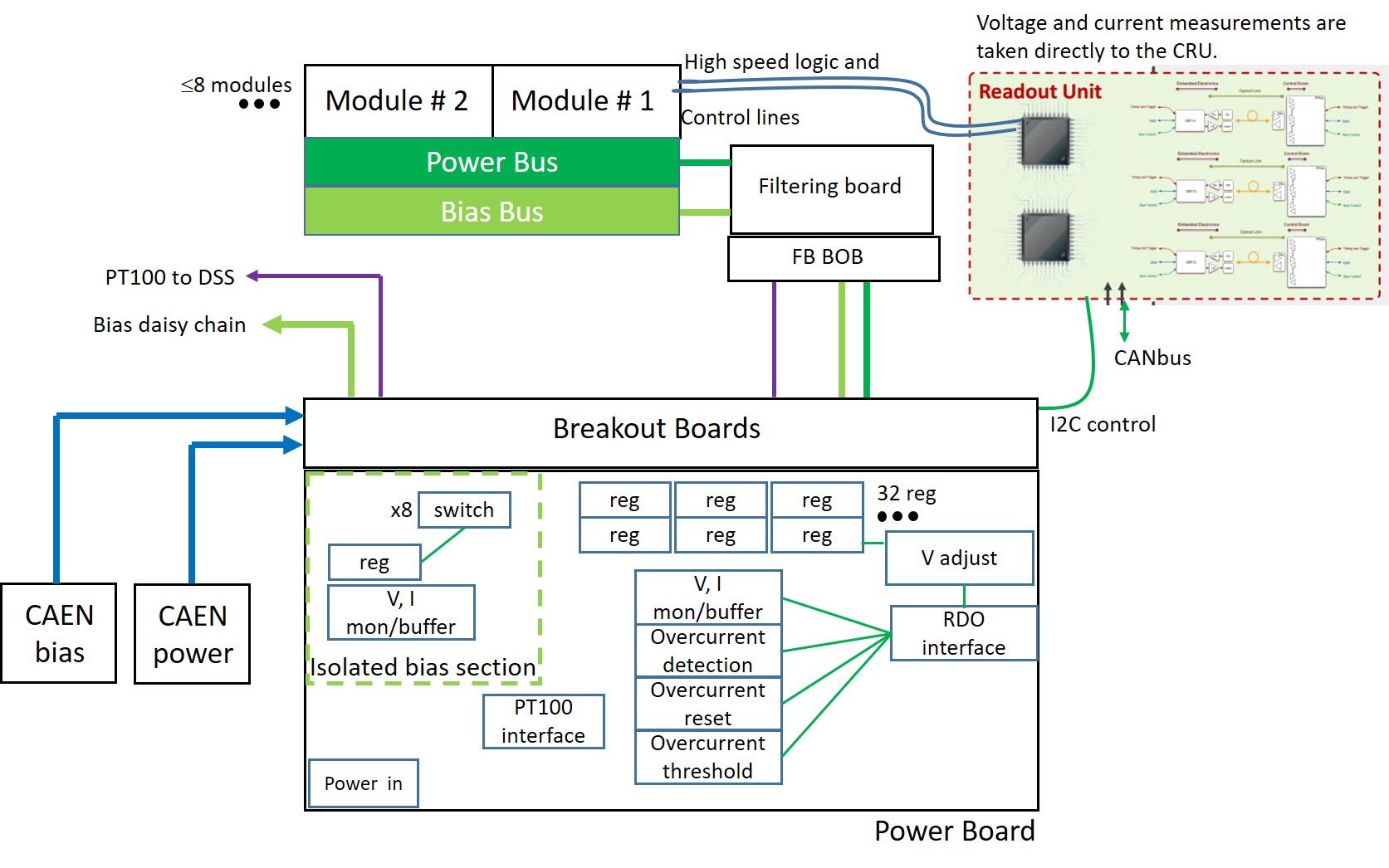 27/04/17
Power Distribution - LG
5
End of Stave Structure for ML / OL
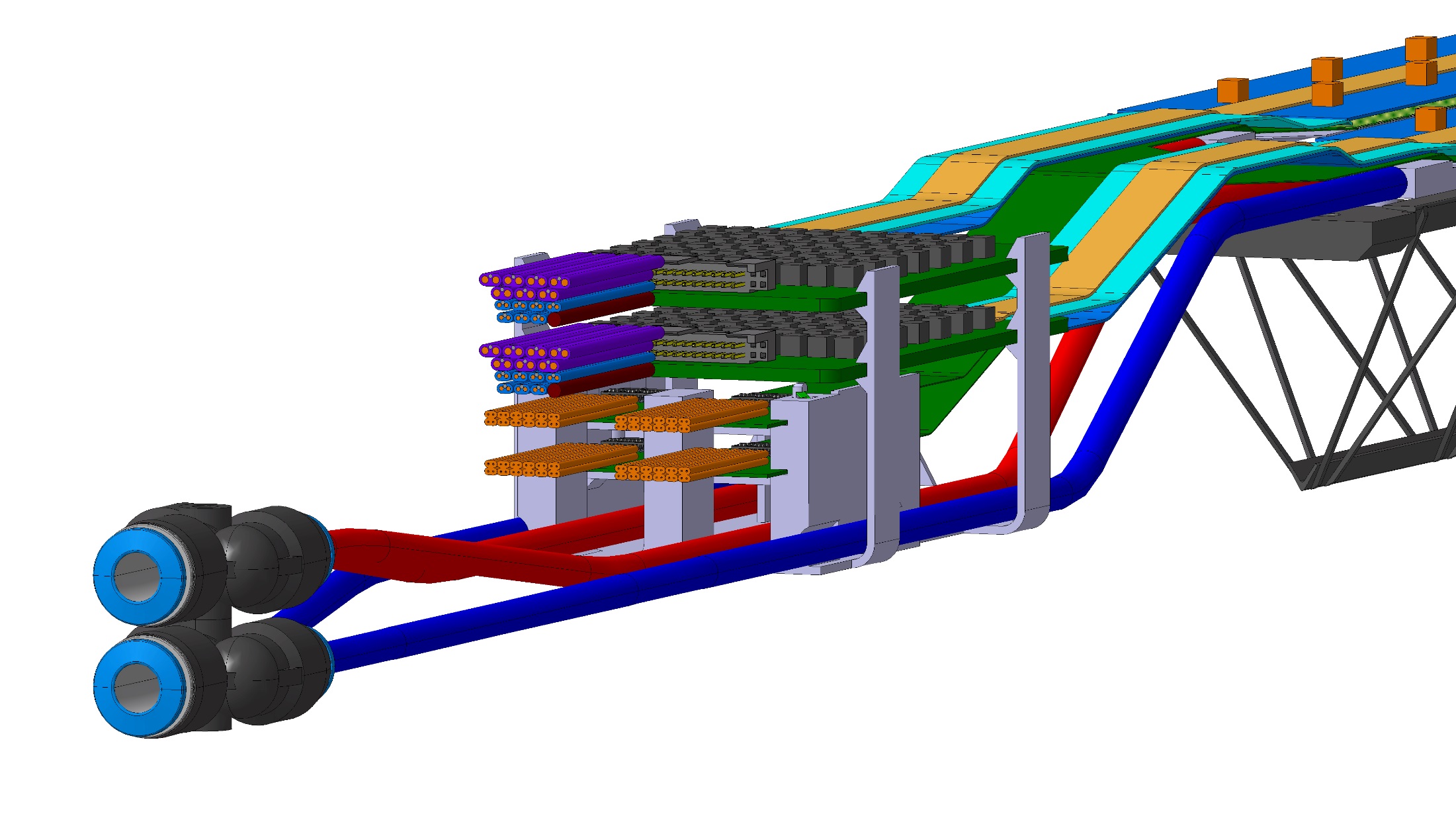 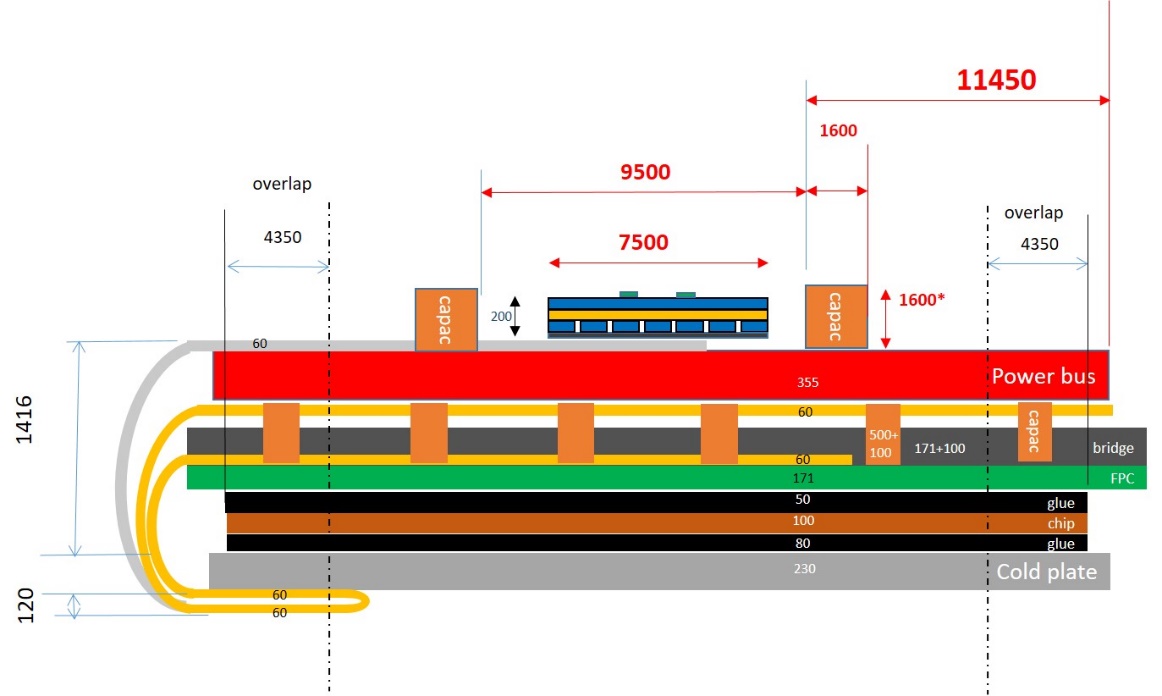 Stack up end view of stave
27/04/17
Power Distribution - LG
6
Power System Components
Power Bus
Filtering board
Power Bus
Bias Bus
Filter Board
FB-BOB to PB-BOB cable
Power Board
CAEN Supplies
Bias Bus
FB BOB
Breakout Boards
32 reg
reg
reg
reg
x8
switch
reg
reg
reg
V adjust
CAEN Supplies
Main power
Bias
reg
V, I mon/buffer
V, I mon/buffer
RDO 
interface
Overcurrent
detection
Isolated bias section
Overcurrent
reset
PT100 interface
Overcurrent
threshold
Power  in
Power Board
27/04/17
Power Distribution - LG
7
Power Bus Design
Updates from EDR
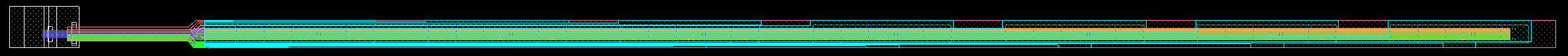 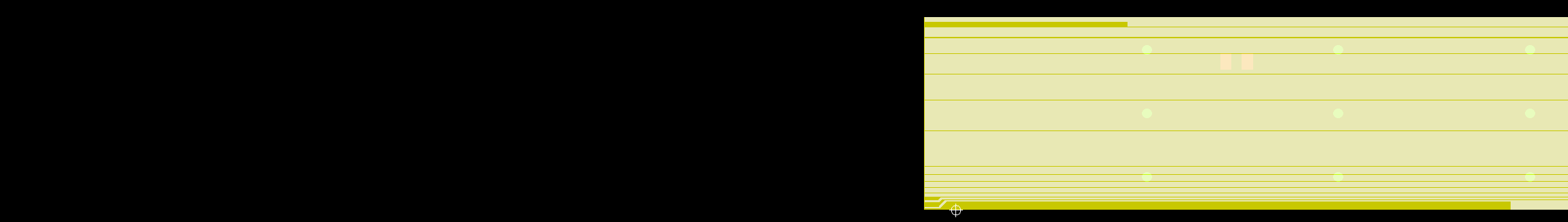 Aluminum conductor with individual VDDD, VDDA traces to each module. Common GND return.
Equalized resistance trace structure.
Solders directly to Filter Board.
100 um Al thickness on both sides (2 layer)
1 module of power bus
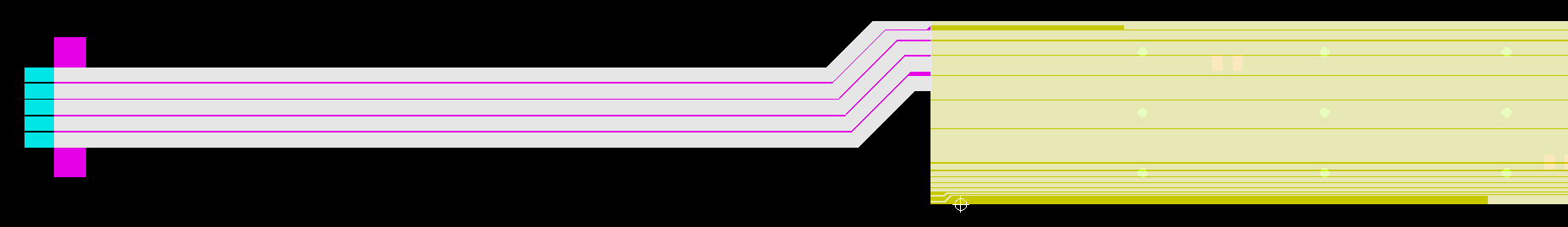 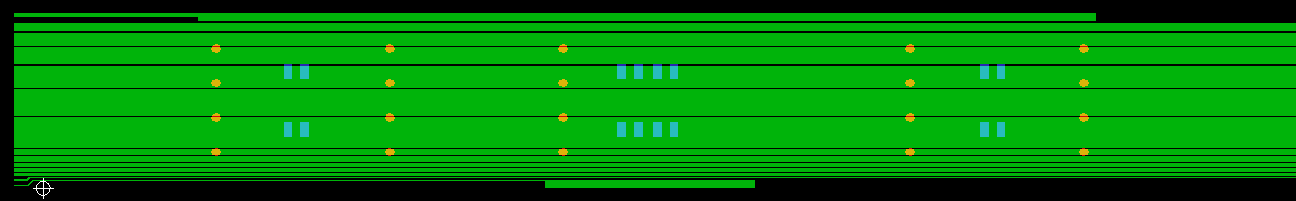 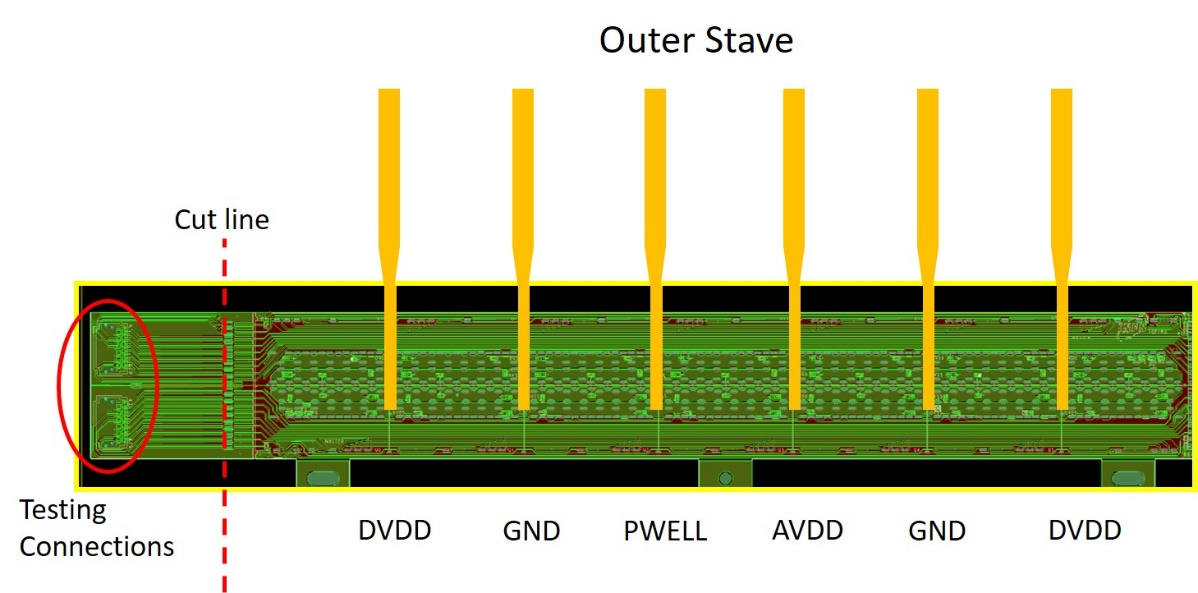 Filter 
Board
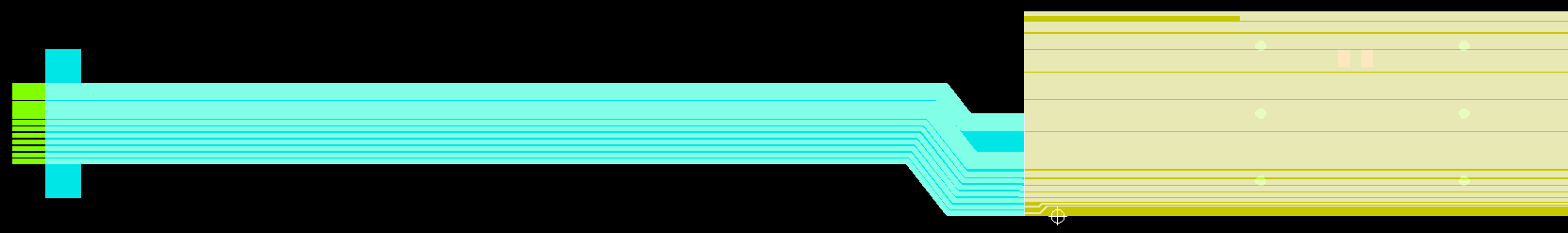 Three piece power bus structure with power bus extension pieces soldering to the filter board
Module with cross-pieces
27/04/17
Power Distribution - LG
8
Bias Bus Design
OL Bias bus is a 2 piece design like the power bus
BB + extension piece
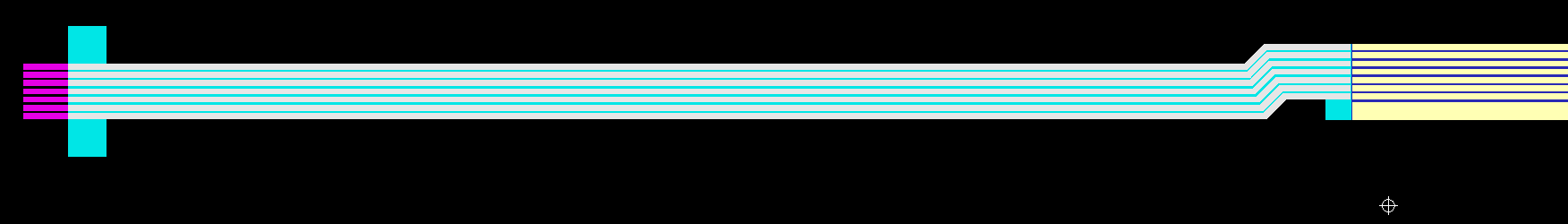 Extension piece
Bias bus
This allows the solder tabs to me fabricated from 100 um thick aluminum for strength in the solder connection to the bias bus.
Because the bias bus is no longer centered on the PB axis, we need separate BB and BB extensions for each half-stave type (or possibly separate filter board designs, TBD).
The ML power and bias bus is the same basic design as the OL power and bias bus, but modified for the ML 4 module stave.
27/04/17
Power Distribution - LG
9
Power Bus and Bias Bus Status
The full design for the OL and ML power bus, bias bus and cross pieces is completed and the fabrication packages are complete. These may be found at:
https://twiki.cern.ch/twiki/pub/ALICE/Presentations20on20Power20Bus/2017_03_20_ITS_power_bus_spec_files.zip
A full specification for the production fabrication procurement has been written and the price enquiry has been released.
A set of prototypes fabricated at Kharkov is complete containing prototype OL & ML power buses, OL & ML bias buses and cross pieces. These are expected to be delivered shortly.
These will be tested with the stave prototypes and assessed for functionality.
A previous set of prototypes including full length assemblies have been produced and tested, the results of the testing are very promising and links to the descriptions and testing results are below. https://twiki.cern.ch/twiki/pub/ALICE/Presentations20on20Power20Bus/2015_08_26_Report_on_Al_cable_preliminary_tests.docx https://twiki.cern.ch/twiki/pub/ALICE/Presentations20on20Power20Bus/2016_02_09_Kharkov_power_bus_test_results.pdf https://twiki.cern.ch/twiki/pub/ALICE/Presentations20on20Power20Bus/PowerBus-03032016-7-F.pptx
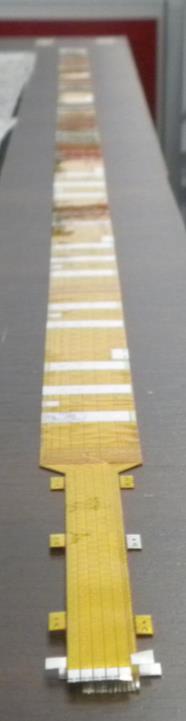 27/04/17
Power Distribution - LG
10
Filter Board Status
The design for the prototype Filter board and filter board breakout board are complete.
The design has been fabricated and prototypes are at Bari, CERN and Torino
The Filter Board fabrication package is available at: https://twiki.cern.ch/twiki/pub/ALICE/Presentations20on20Power20Bus/filter_board.zip
For this round of testing, the OL and ML filter board design is the same.
The prototype Filter Board uses one design for both OL and ML.
The granularity is 1 filter board per half-stave for the ML and OL staves.
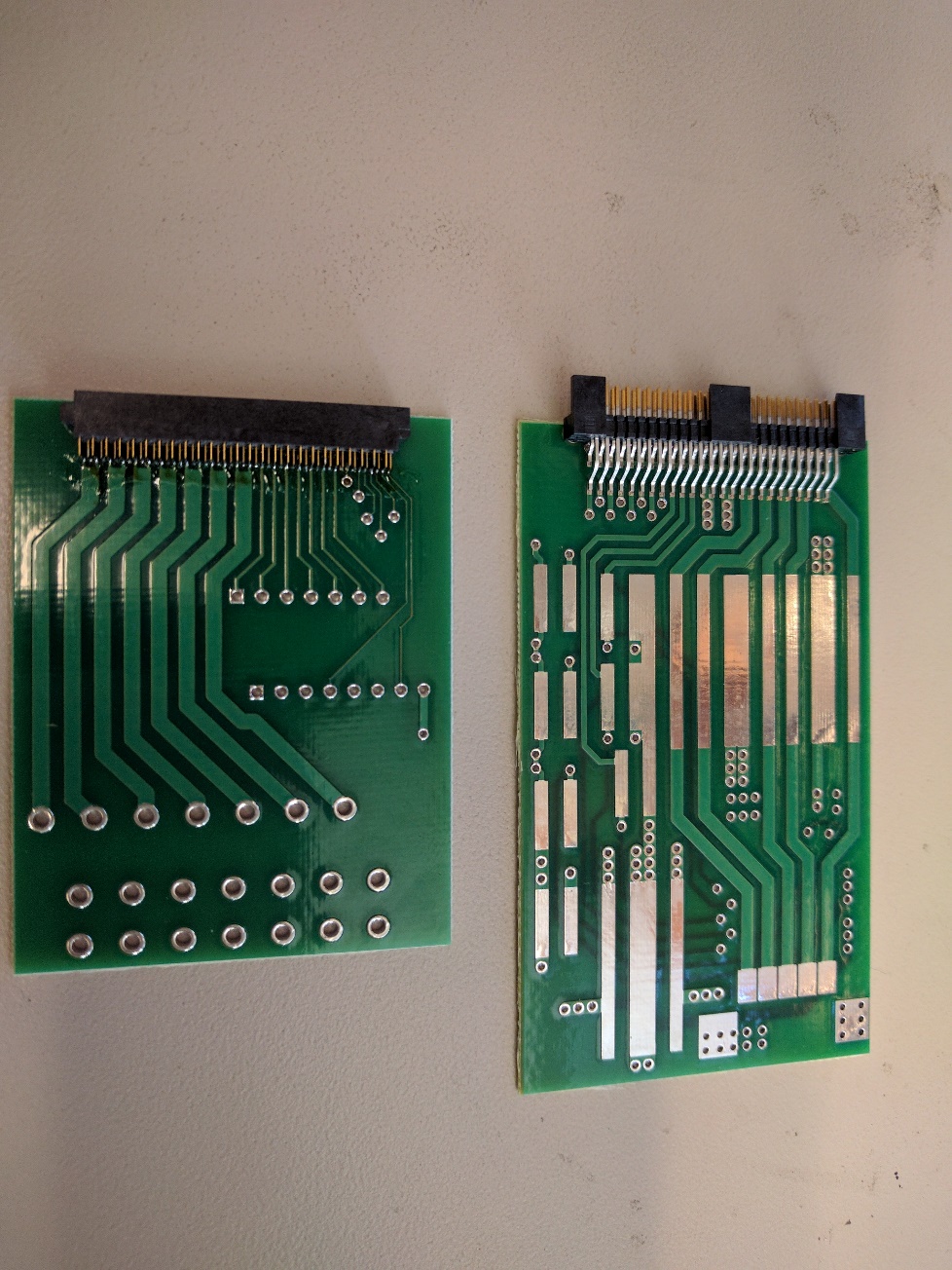 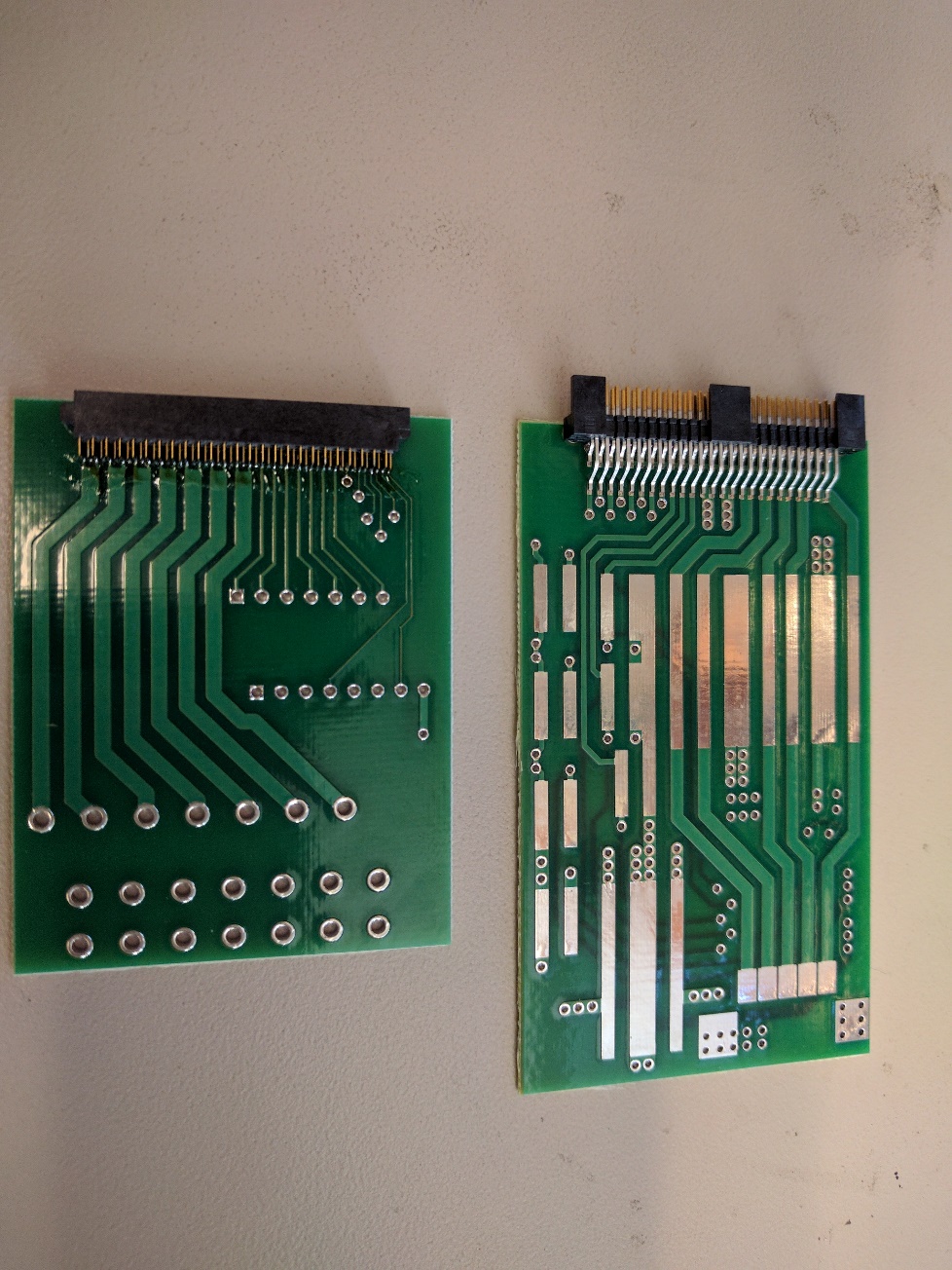 Filter Board break out board
Filter Board
27/04/17
Power Distribution - LG
11
FB-BOB to PB-BOB Cable Status
The FB-BOB has been designed and fabricated (see previous slide).
The PB-BOB has been designed and is currently being fabricated. PCBs are at LBNL and being loaded.
An external company has been contacted to get a quotation for the full production of custom cable harnesses using the two board designs and following the granularity shown earlier.
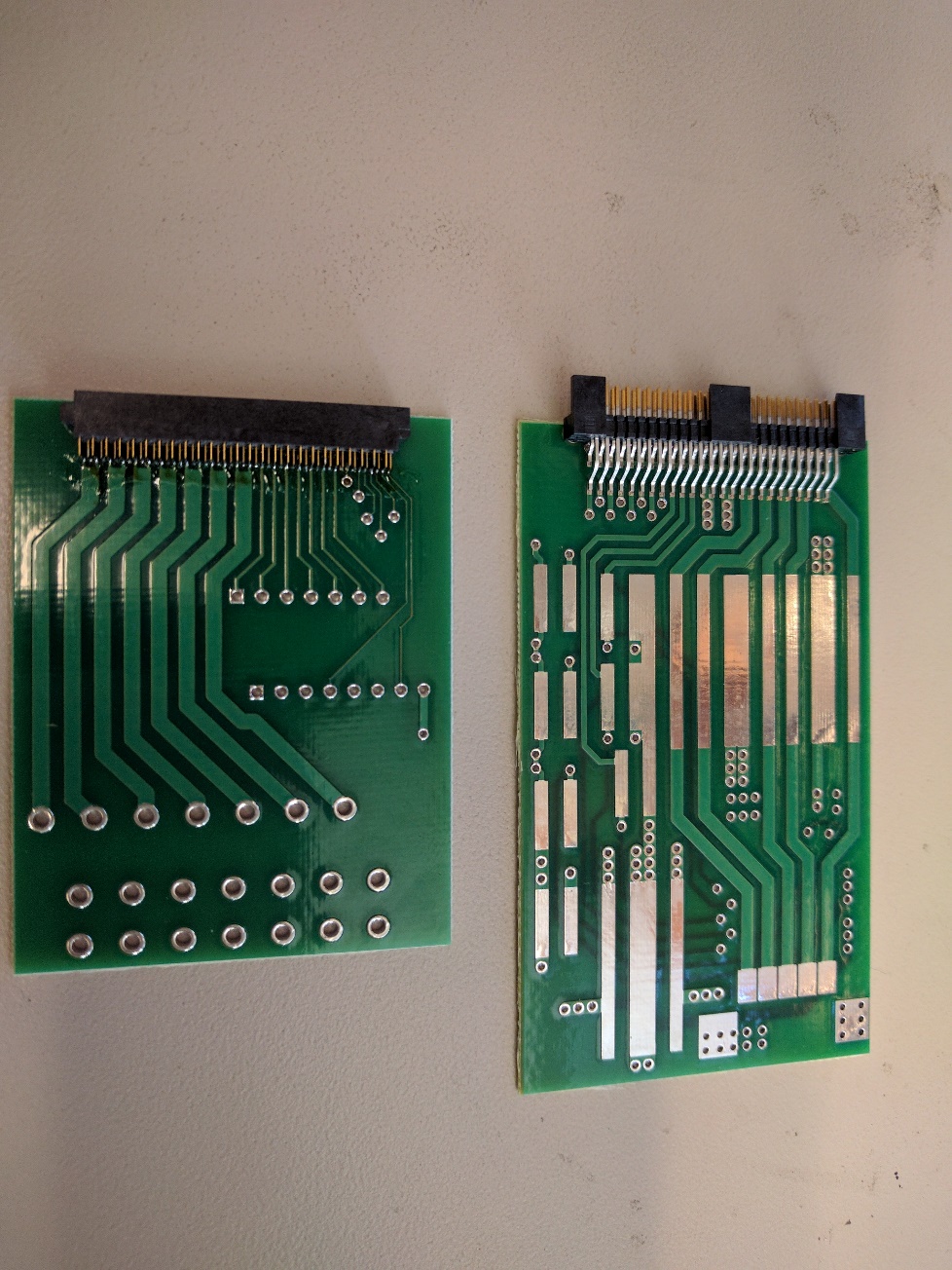 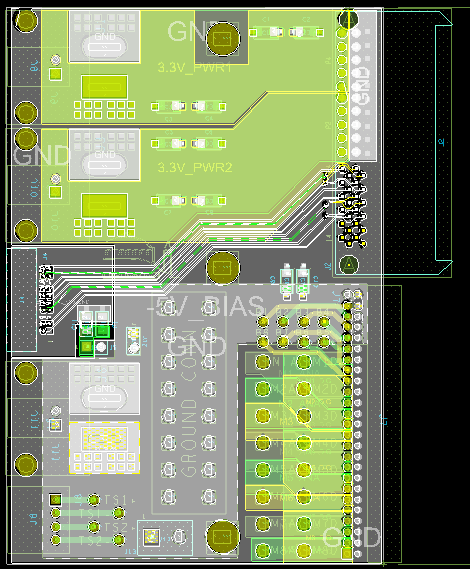 ~5 m
OL contains:
7 x module power VDDD (16 AWG) 
7 x module power VDDA (18 AWG)
7 x module GND (16 AWG)
7 x module GND (18 AWG)
7 x bias (22 AWG)
4 x PT100 (22 AWG)
FB-BOB
PB-BOB
27/04/17
Power Distribution - LG
12
Power Board Status
The power board design has 2 power board halves. Each contains a separately controlled set of 16 channels of regulated power and 8 switched bias outputs
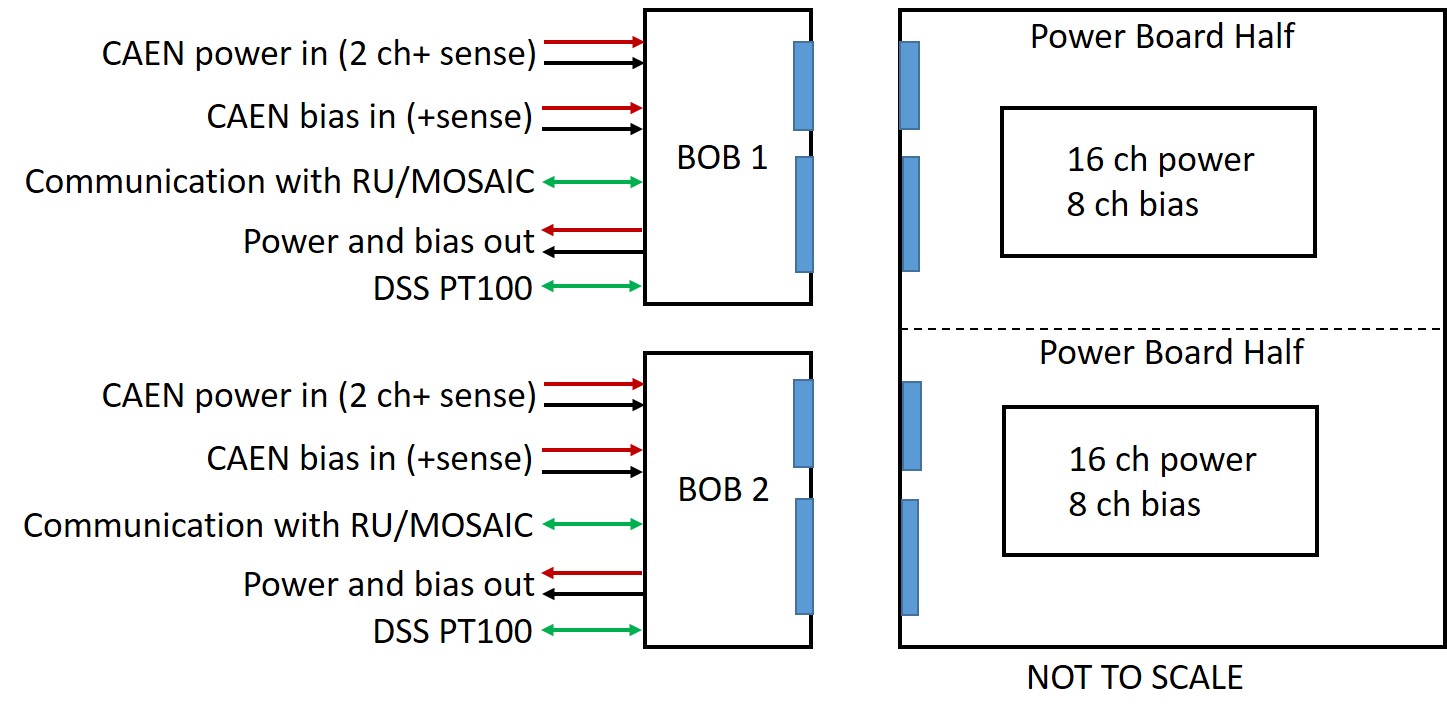 27/04/17
Power Distribution - LG
13
Power Board Status
A Power Board design that meets the requirements shown earlier has been designed.
An internal review of the prototype power board design was held on March 9, 2017. The review results and material may be found at https://twiki.cern.ch/twiki/bin/view/ALICE/Prod_proto_PB_review.
Based on this review, the design for the prototype PB was released for layout and fabrication.
The layout is complete and the purchase requisition for 10 prototype turnkey loaded boards was released.
The fabrication package including design, gerber, BOM and assembly files may be found at https://twiki.cern.ch/twiki/pub/ALICE/Prototype_power_board/2017_04_04_ITS_prototype_power_board_fab_package.zip.
We expect to take delivery of the prototype PBs in the second week of May.
After a week of validation testing, an order for 20-25 prototype PBs will be released to allow delivery of testing PBs to the module and stave assembly sites.
27/04/17
Power Distribution - LG
14
Power Board Status
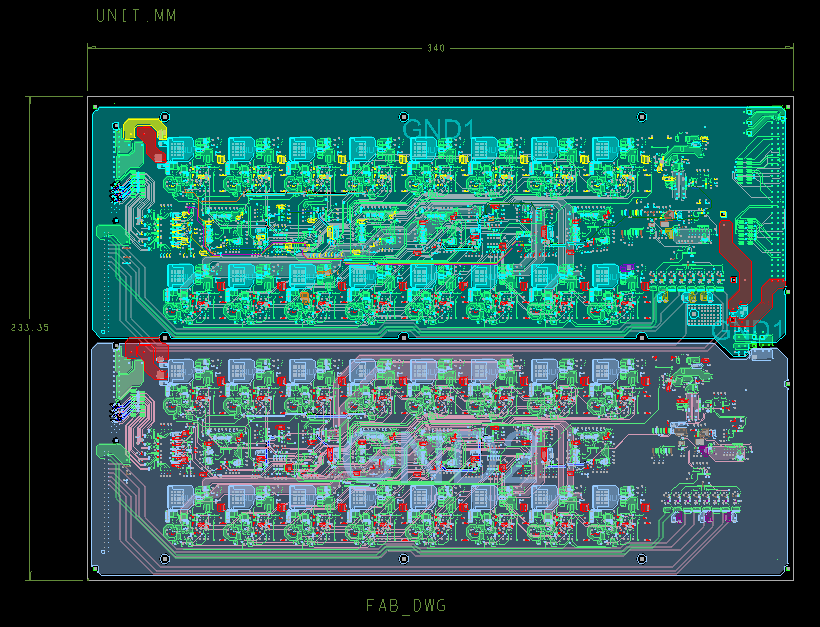 Layout of prototype power board
6U x 340 mm format
8 layer, 0.062” thick
27/04/17
Power Distribution - LG
15
Power Board Status
Prototype heat exchanger
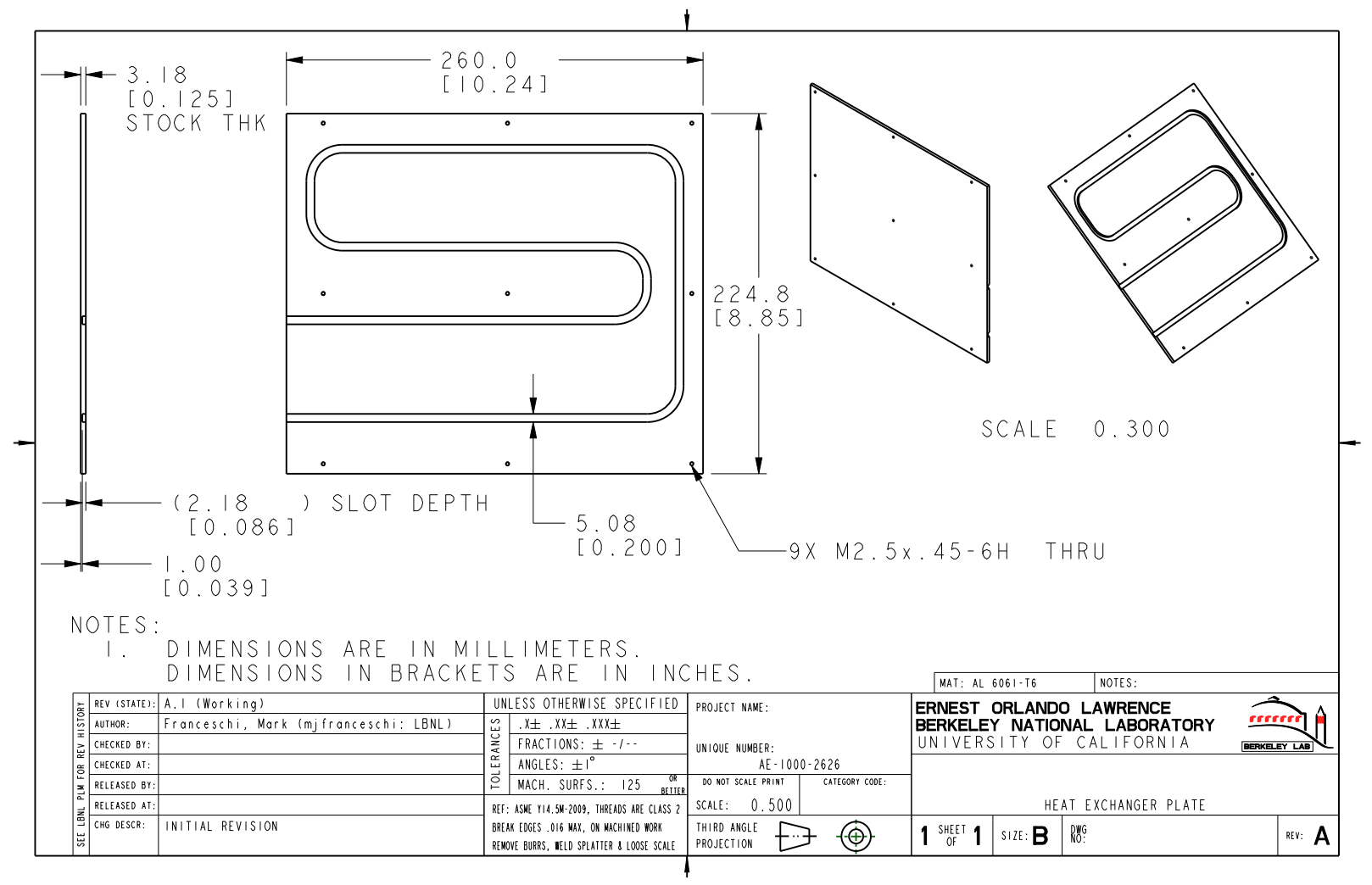 We dissipate up to 22.6 W in the power boards  in operation with ML staves.
This requires a rear mounted heat exchanger to keep the boards from overheating.
These must be in place for the power boards to be distributed and used.
A simple prototype heat exchanger has been designed and fabricated for use with the prototype PBs. 
These will be mounted to the prototype PBs for testing and distribution.
Note that this requires assembly sites to have a chiller/recirculator.
27/04/17
Power Distribution - LG
16
Baseline Main PS Design Status
This is a commercial system and will be a procurement
We will have a meeting with CAEN in the next months to specify the system and understand the options
We have existing CAEN systems on hand for testing with the power board prototypes
x2 A1676A - Easy3000 Branch Controller
x1 SY4527B Mainframe
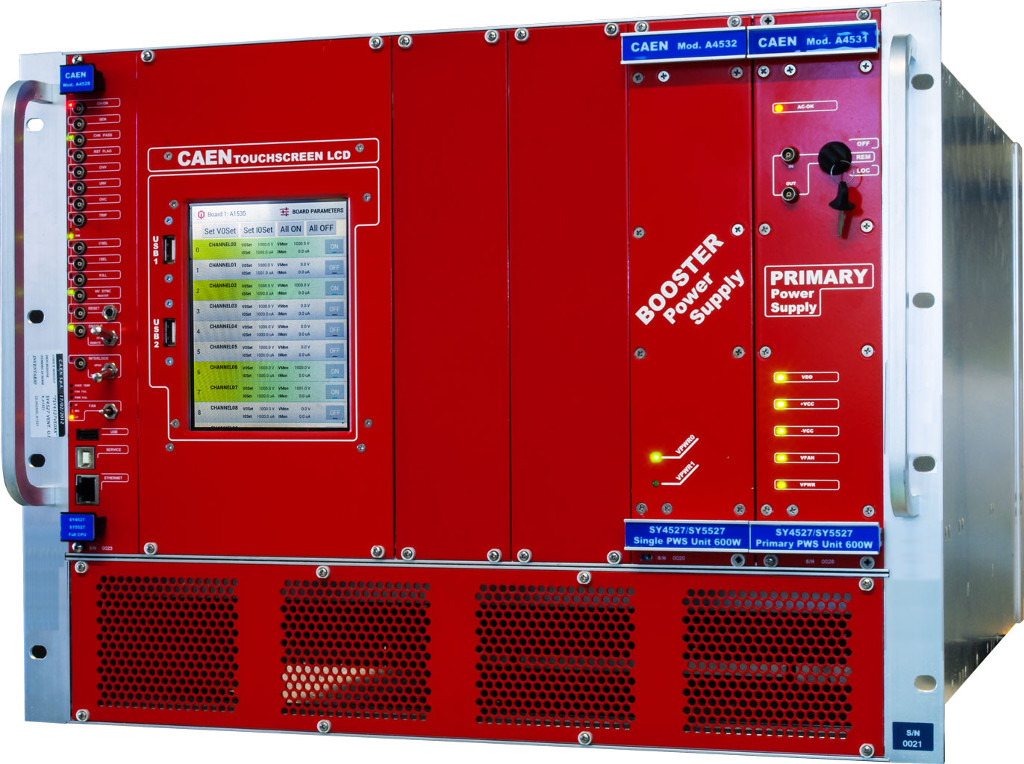 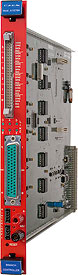 CR4
x8 Easy3000 Remote Crates
x4 A3486 - AC/DC bulk power supply 2x 2kW
x43 A3009 - 12Ch/8V/9A/45W
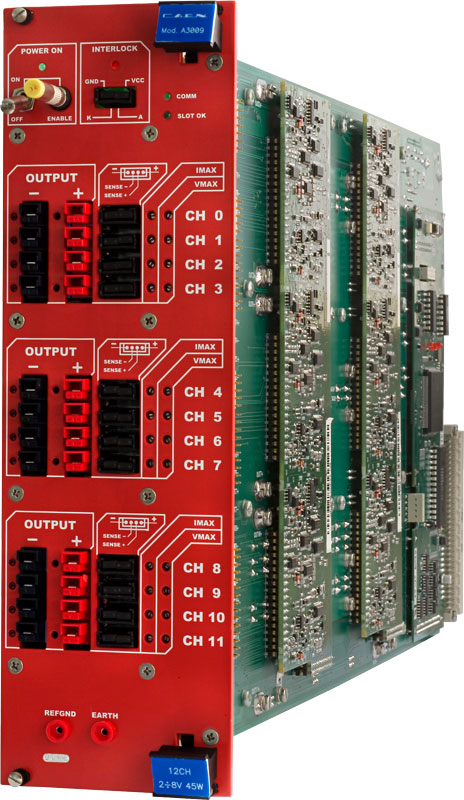 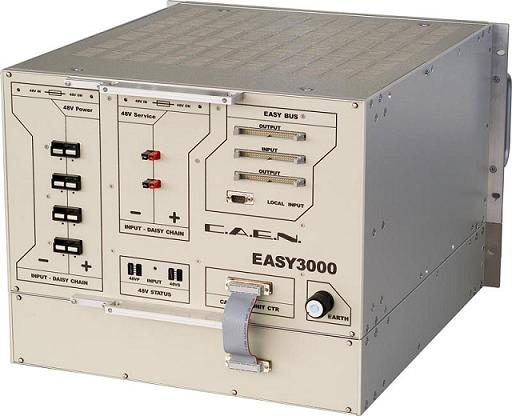 RB24 - SideA
27/04/17
Power Distribution - LG
17
Modularity of Power System
The baseline modularity is four CAEN supply channel per stave. Each half-power board is controlled by 1 RU.
Power Board
IL stave
1.67 A
8 power ch.
CAEN PS 1
PB
0 A
CAEN PS 2
8 power ch.
Inner Layers Modularity
CAEN BIAS
8 bias ch.
2 staves per PB
(4/32 ch utilization)
IL stave
1.67 A
CAEN PS 3
8 power ch.
PB
0 A
CAEN PS 4
8 power ch.
CAEN BIAS
8 bias ch.
27/04/17
Power Distribution - LG
18
Modularity of Power System
The baseline modularity is four CAEN supply channel per stave. Each half-power board is controlled by 1 RU.
Power Board
ML half-stave
4.474 A
8 power ch.
CAEN PS 1
PB
ML half-stave
3.724 A
CAEN PS 2
8 power ch.
Middle Layers Modularity
CAEN BIAS
8 bias ch.
2 staves per PB
(full PB utilization)
ML half-stave
4.474 A
CAEN PS 3
8 power ch.
PB
ML half-stave
3.724 A
CAEN PS 4
8 power ch.
CAEN BIAS
8 bias ch.
931 mA / module combined digital and analog @ 1.8V nominal
27/04/17
Power Distribution - LG
19
Modularity of Power System
The baseline modularity is four CAEN supply channel per stave. Each half-power board is controlled by 1 RU.
Power Board
OL half-stave
3.543 A
8 power ch.
CAEN PS 1
PB
3.724 A
CAEN PS 2
8 power ch.
Outer Layers Modularity
CAEN BIAS
8 bias ch.
1 staves per PB
(28/32 ch utilization)
OL half-stave
3.543 A
CAEN PS 3
8 power ch.
PB
3.724 A
CAEN PS 4
8 power ch.
CAEN BIAS
8 bias ch.
931 mA / module combined digital and analog @ 1.8V nominal
27/04/17
Power Distribution - LG
20
Modularity of Power System
* Assuming bias power daisy chains to 5 PB per CAEN channel
27/04/17
Power Distribution - LG
21
Power Dissipation
ALPIDE Power Consumption
Nominal ALPIDE Outer/Middle Layer Modules consist of:

2 x Master @ 184 mW
12 x Slave @ 109 mW

1676 mW/module @ 1.8 V nominal operating voltage
(VDDA  = 163 mA and VDDD = 768 mA)
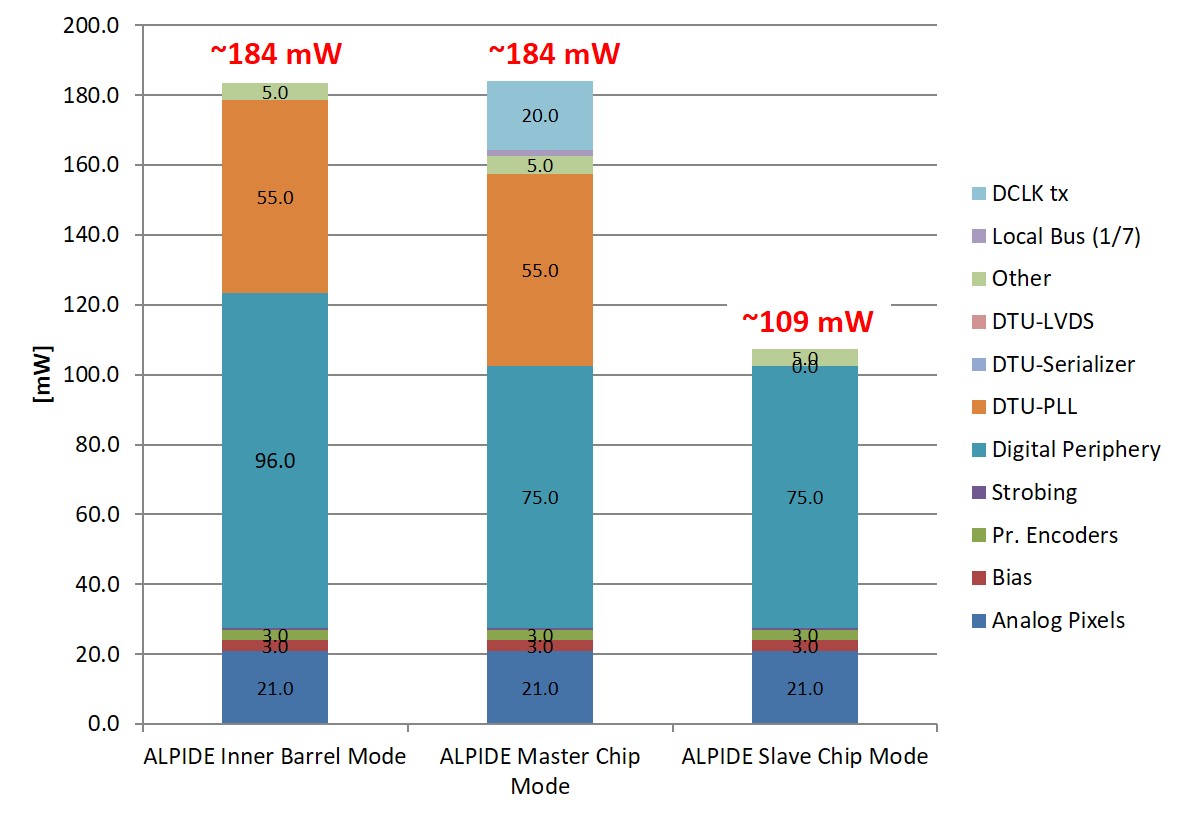 Power Board dissipation
 
in regulators (nominal):
Middle Layer PB => 22.6W
Outer Layer PB => 20.1W
Inner Layer PB => 6.3W

In board logic:
2.5W/power board half
Data: combination of available measurements and simulations
Estimated uncertainty ± 10%
Values scaled for readout at 100 kHz rates and max occupancies
Clock gating enabled
27/04/17
Power Distribution - LG
22
Stave Power Dissipation
There is also a small amount of power (single digit watts) dissipated in the power bus and in the connecting cabling
27/04/17
Power Distribution - LG
23
Voltage drops in system
Power bus resistances and voltage drops as a function of module position
Nominal 
VDDD = 768 mA
VDDA = 163 mA

High Current
VDDD = 1.3 A
VDDA = 163 mA
27/04/17
Power Distribution - LG
24
Voltage drops in system
All power returns are common
Power bus return broken into module length segments. 
Each conductor is 210.9 mm long, 30.4 mm wide and 0.1 mm thick
(note that first segment has connection close to the beginning of the power bus and lower resistance)
2.0m
0.6 m
2.0 m
2.0 m
2.0 m
2.0 m
2.0 m
Sum to get voltage drop at particular location
27/04/17
Power Distribution - LG
25
Voltage drops in system
OL Fixed voltage drops for digital power (VDDD) at nominal operating condition 
(VDDD=0.768A, VDDA=0.163A, calculated from geometry and material)
8.4 mV
PB
Out
Voltage drops come from spreadsheet
13.1 mV
50.7 mV
FB
11 m
PB extension
17 m
Power Bus supply
Wire 66 m
0.768A
Cross piece
5 m
Cross piece
5 m
2.0 mV
0.65 mV per
operating module
Module
? m
1.43 mV per 
operating module
5.35 mV per
operating module
Cross piece
5 m
Cross piece
5m
2.0 mV
FB
0.7 m
PB extension
1.54 m
Power Bus return
Wire 5.75 m
Voltage drops come from table
27/04/17
Power Distribution - LG
26
Voltage drops in system
Example: VDDD voltage drop for OL module 7
8.4 mV
PB
Out
13.1 mV
50.7 mV
FB
11 m
PB extension
17 m
52.0 mV
Wire 66 m
0.768A
Cross piece
5 m
Cross piece
5 m
2.0 mV
Module
? m
Total voltage drop is 223.21 mV
Cross piece
5 m
Cross piece
5 m
2.0 mV
4.55 mV
10.01 mV
37.45 mV
FB
0.7 m
PB extension
1.54 m
43.0 mV
Wire 5.75 m
27/04/17
Power Distribution - LG
27
Baseline System Simulation
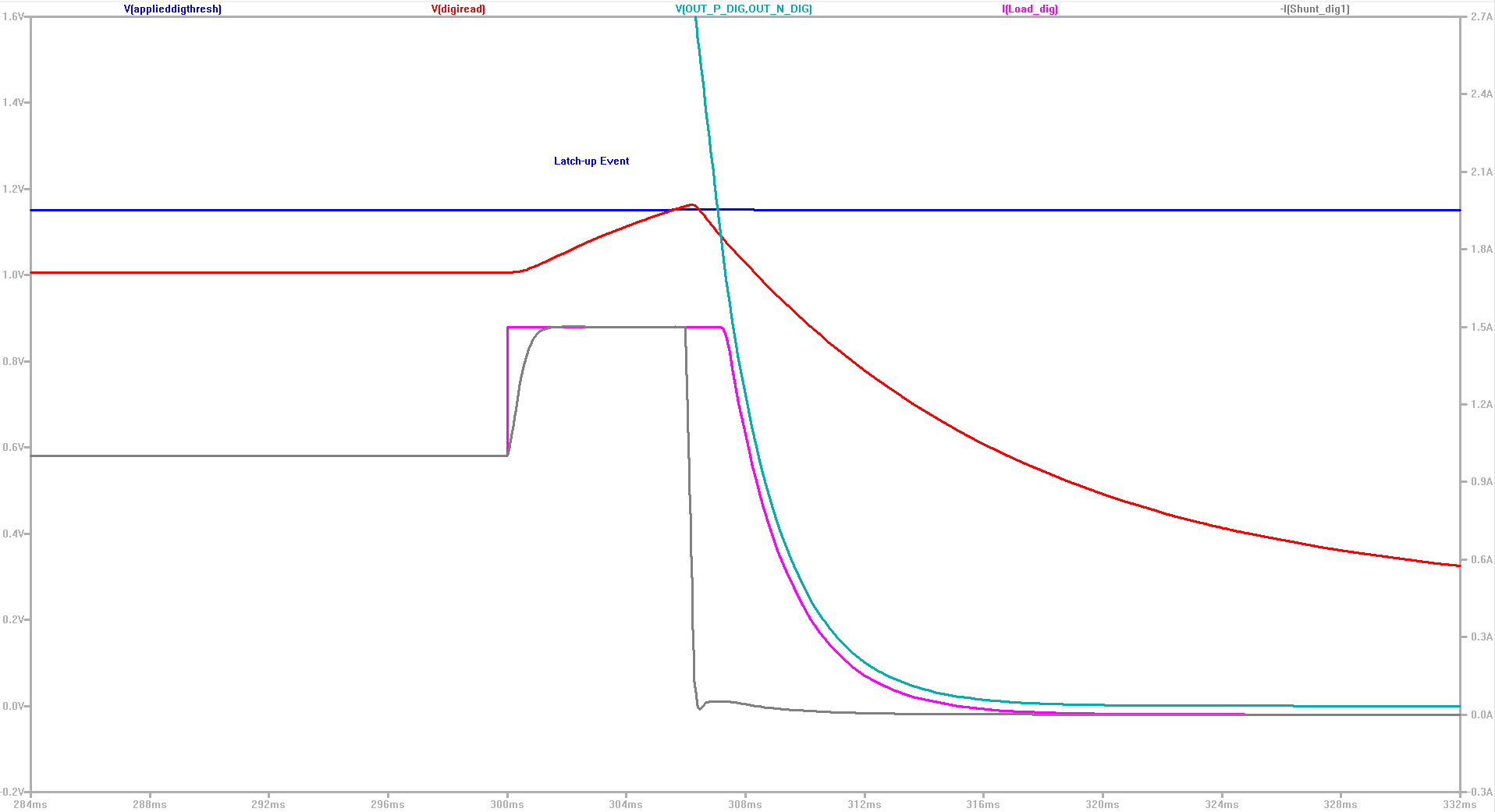 System simulated in SPICE including power board components.
Response looks as expected and reasonable.
Spice model for VDDA, VDDD for one module
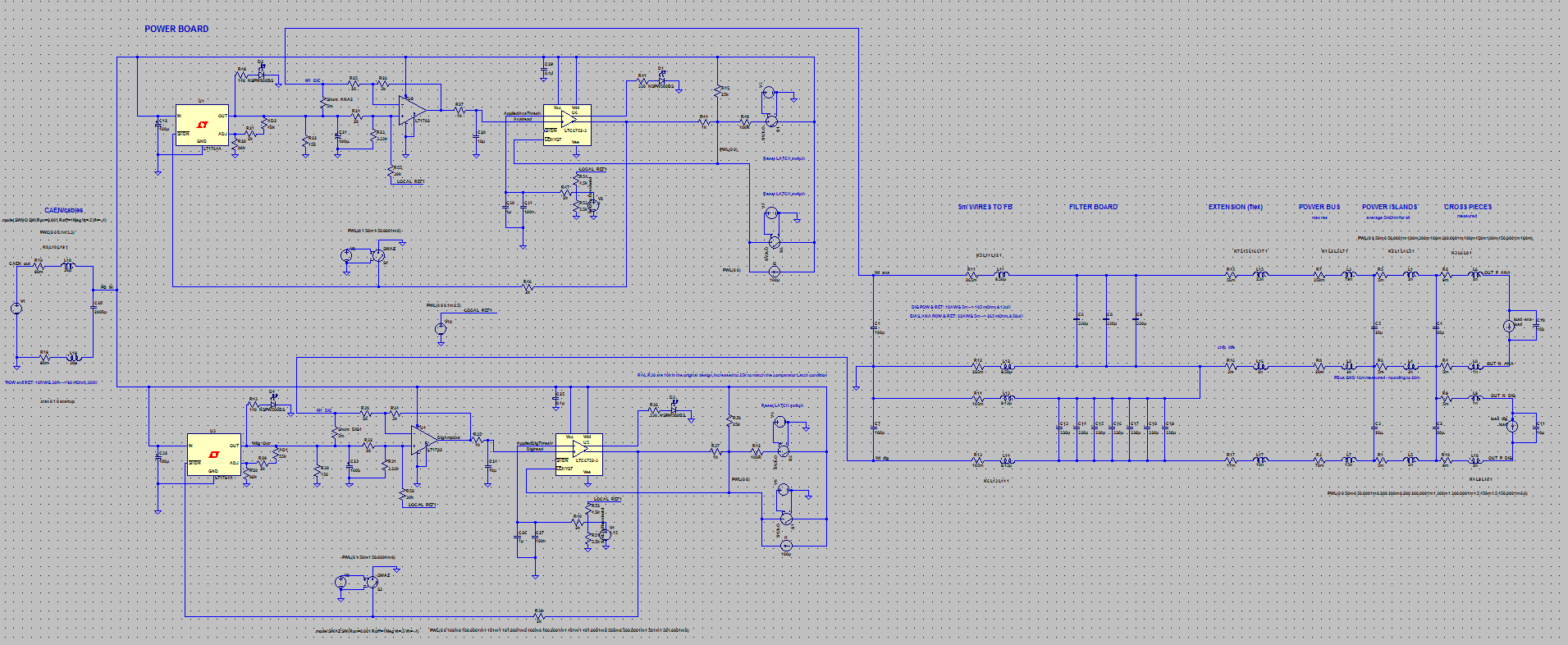 SPICE model response to latch-up overcurrent. Note that the response time of the current measured in the shunt lags the current applied in the module by 1.5 ms. The power (cyan) is removed after 10 ms (to 0.5V).
https://twiki.cern.ch/twiki/pub/ALICE/Presentations20on20power20system/2017_04_09_Power_system_SPICE_simulation_report.docx
27/04/17
Power Distribution - LG
28
Summary
There have been a significant set of design changes since the last review (EDR).

The new design is well advanced and meets the needs of the ITS upgrade well.

The prototype power system is prototyping progressing and will soon have a full set of prototypes for all of the components required to perform a full set of tests with the prototype staves.

Any questions?
27/04/17
Power Distribution - LG
29
BACKUP
27/04/17
Power Distribution - LG
30
Simplified Power Boards Development Path
Extend design to 7 module
Testing power board
New direction decided 12/2016. Prototype 8-ch testing PBs delivered to CERN and Bari
Testing power boards
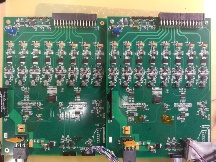 Production power boards
Preliminary production
power board design
Select components
for rad testing
Develop 2 module
Testing power board
Produce and distribute 2 
module testing power boards
Produce and distribute
7 module testing 
power boards
Test functionality
Complete design,
layout and produce production prototypes
Radiation test
components
PASS
FAIL
Complete
In progress
Prototype production PBs will be used for testing.
Select new components/
update design
27/04/17
Power Distribution - LG
31
OL Fixed voltage drops for analog power (VDDA) at nominal operating condition 
(VDDD=0.768A, VDDA=0.163A, calculated from geometry and material)
5.4 mV
PB
Out
Voltage drops come from spreadsheet
9.1 mV
17.1 mV
FB
33 m
PB extension
56 m
Power Bus supply
Wire 105 m
0.163A
Cross piece
5 m
1 mV
0.65 mV per
operating module
Module
? m
1.43 mV per 
operating module
5.35 mV per
operating module
Cross piece
5 m
1 mV
FB
0.7 m
PB extension
1.54 m
Power Bus return
Wire 5.75 m
Voltage drops come from table
Time response in power bus return path
for module 7 loss of power in nominal operating conditions
(VDDD = 0.8A, VDDA = 0.18A in all modules)
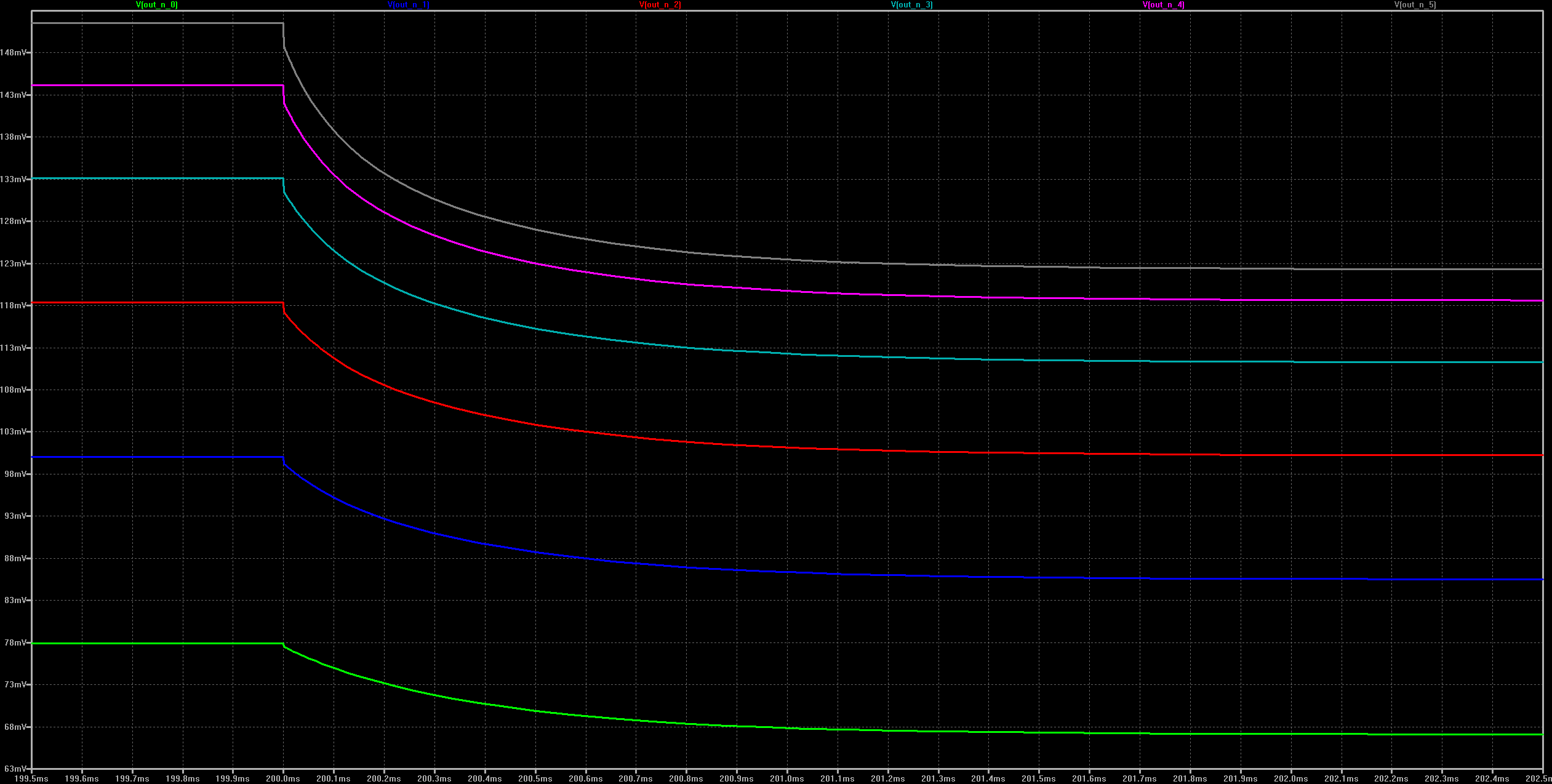 Voltage at module
5 mV / division
Time	
100 us / division
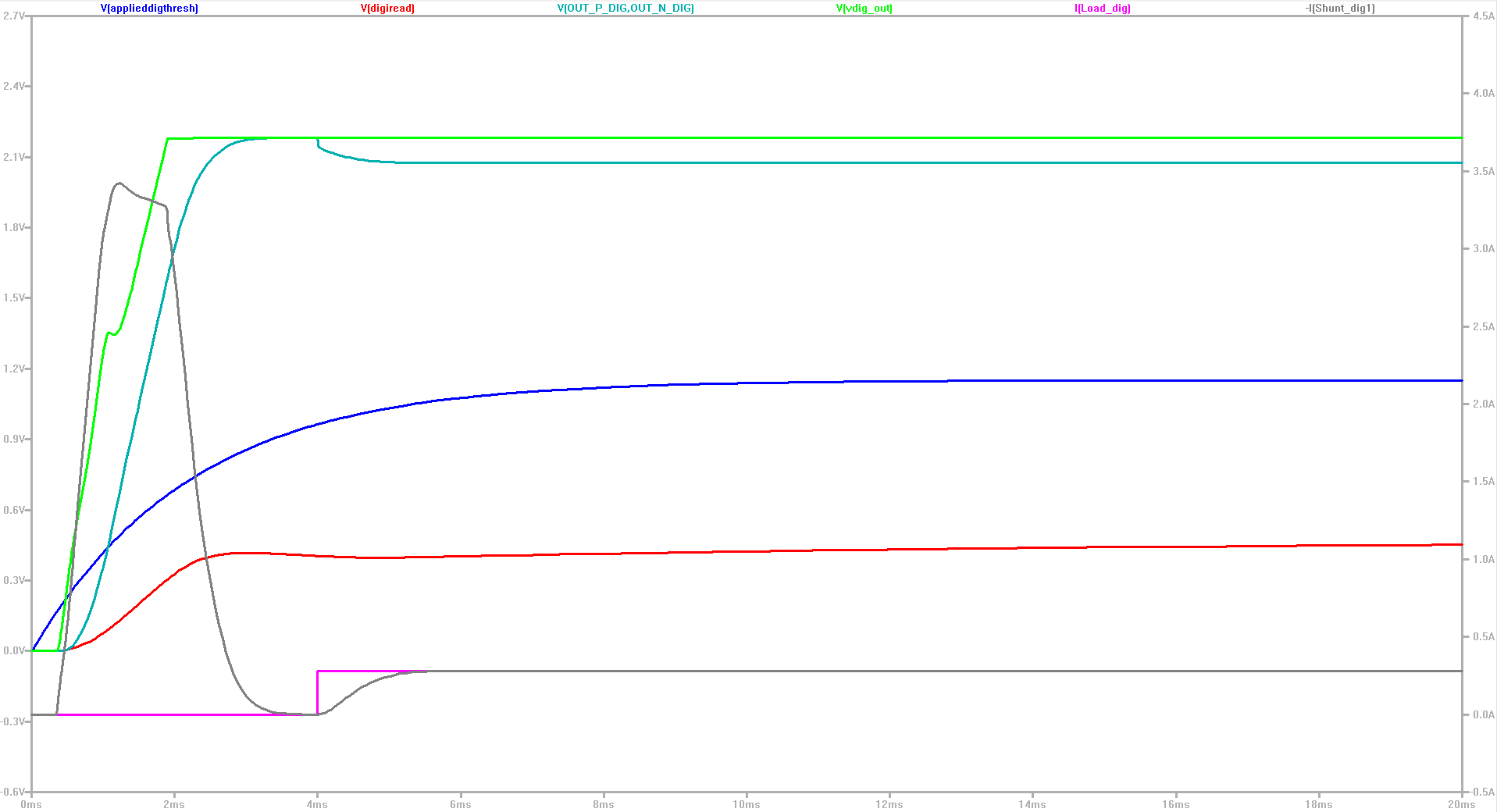 Current peak at the power enable
27/04/17
Power Distribution - LG
34
Full Power System Design (Component Testing)
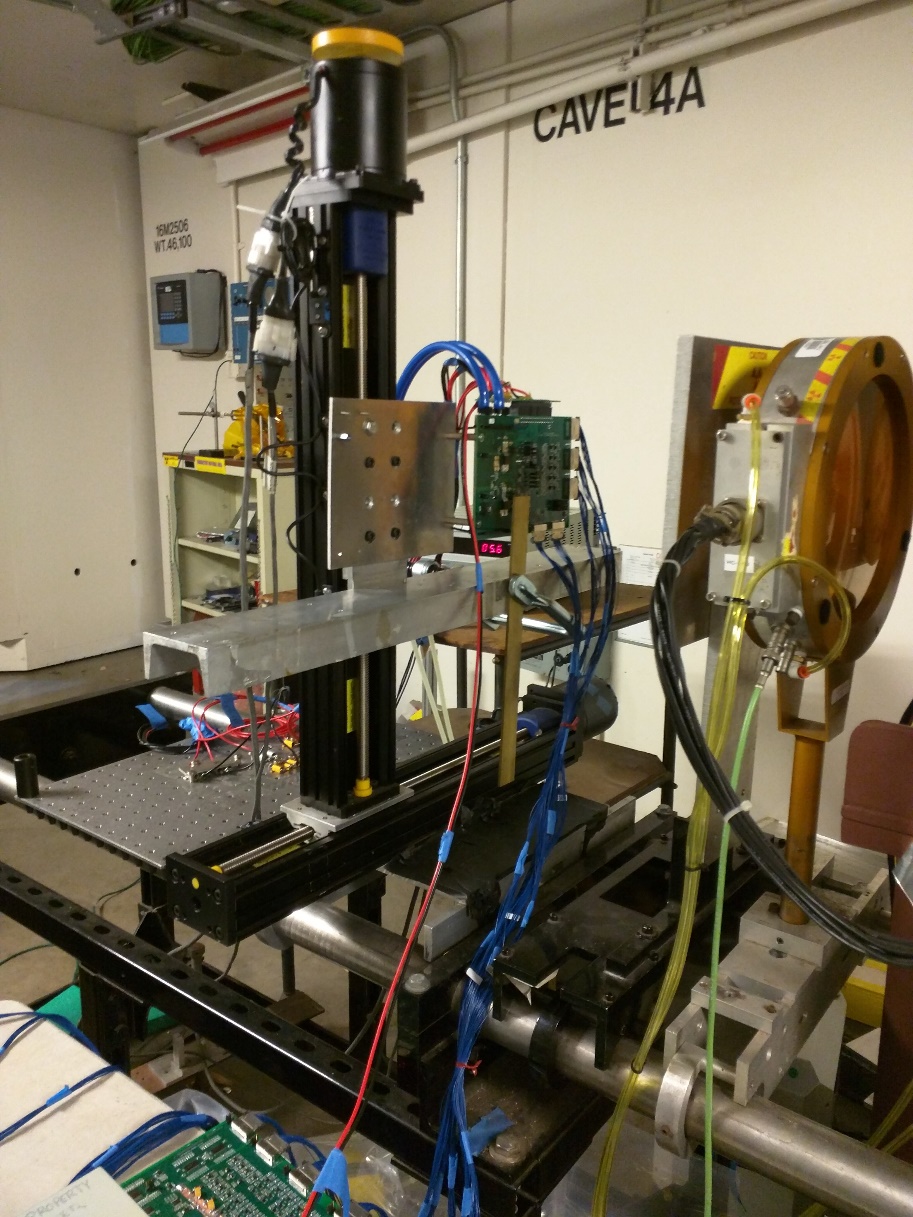 DUT board
Resistor loads for regulators
ADC/RDO boards
Total dose testing at the BASE facility at LBNL 88” cyclotron for power system and RDO Unit components
27/04/17
Power Distribution - LG
35
Modularity of Power System
Middle Layers
½ stave
½ stave
½ PB
2 staves per PB
(full PB utilization)
½ stave
½ stave
½ PB
Outer Layers
½ stave
½ PB
1 staves per PB
(28/32 ch utilization)
½ stave
½ PB
Inner Layers
1 stave
2 staves per PB
(4/32 ch utilization)
½ PB
1 stave
½ PB
27/04/17
Power Distribution - LG
36